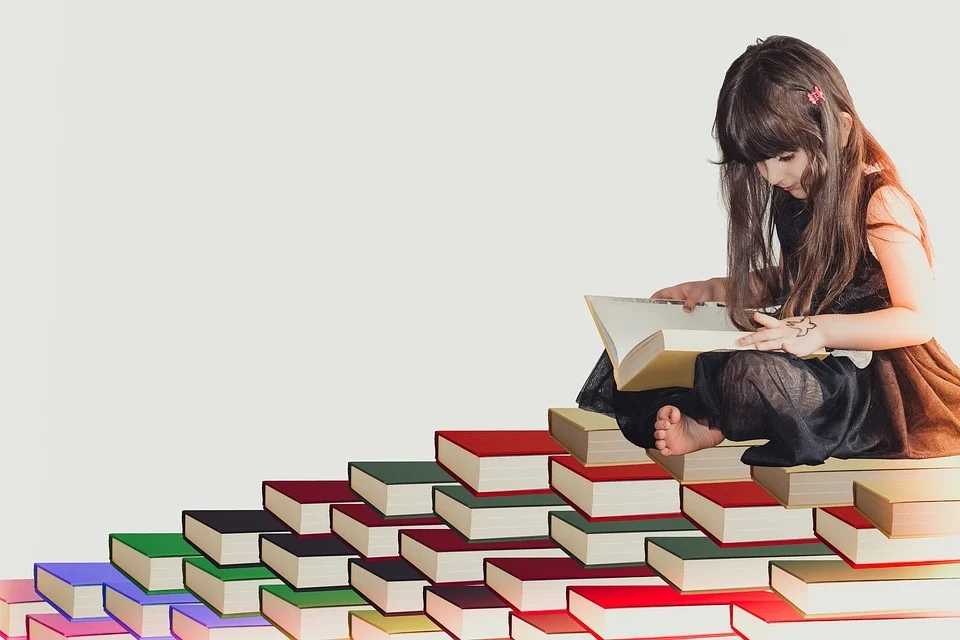 人教版小学数学四年级上册
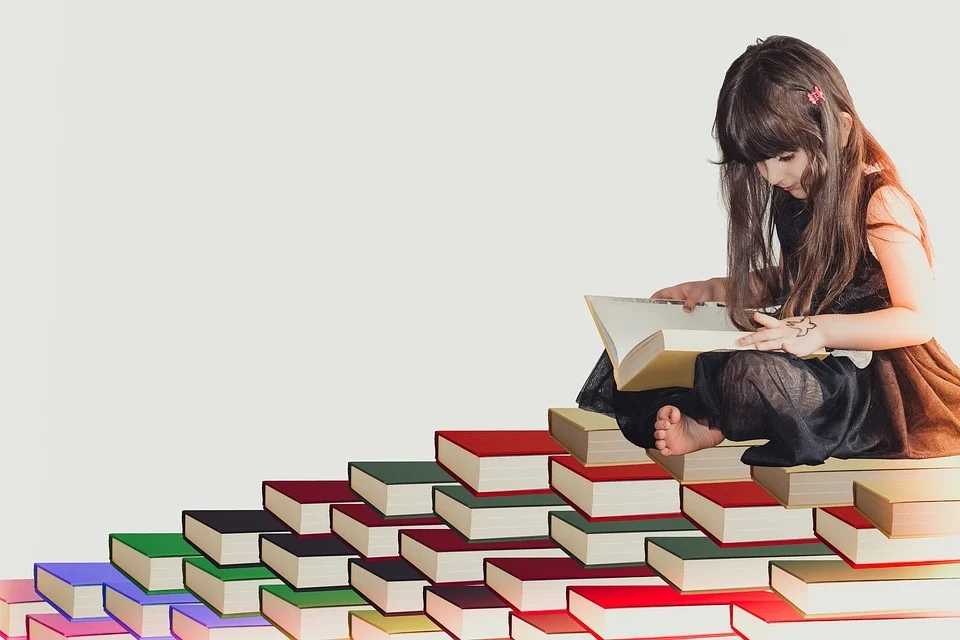 6.1 口算除法
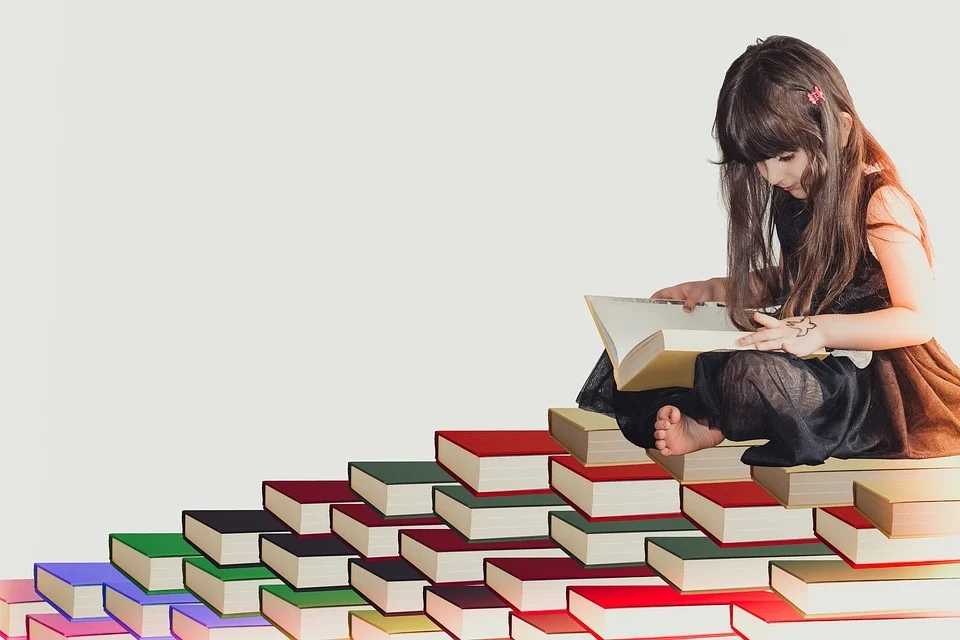 MENTAL HEALTH COUNSELING PPT
第六单元   除数是两位数的除法
讲解人：PPT818  时间：20XX
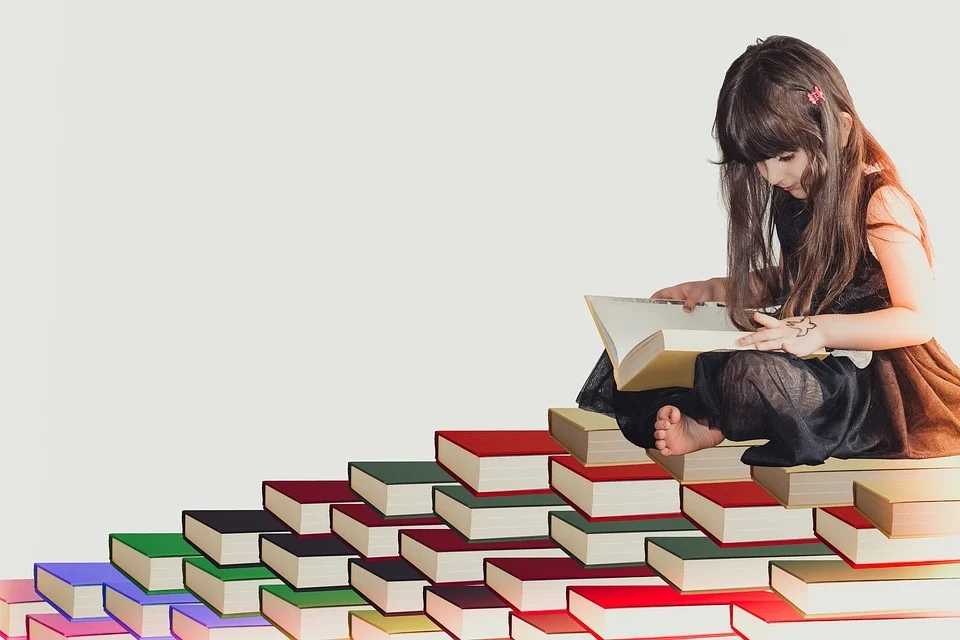 课堂导入
1、口算,说出口算过程。
4
5
8÷2=                                15÷3=
除数是一位数的口算方法：可以想乘法算除法。
课堂导入
2、估算，说出估算过程。
20
83÷2≈                                     118÷6≈
（   ）                                       （     ）
40
80
120
除数是一位数的估算方法：根据“四舍五入”法，把被除数看做与它接近的整十或整百整十的数，再口算出结果。
新知探究
有80个气球。
每班20个。
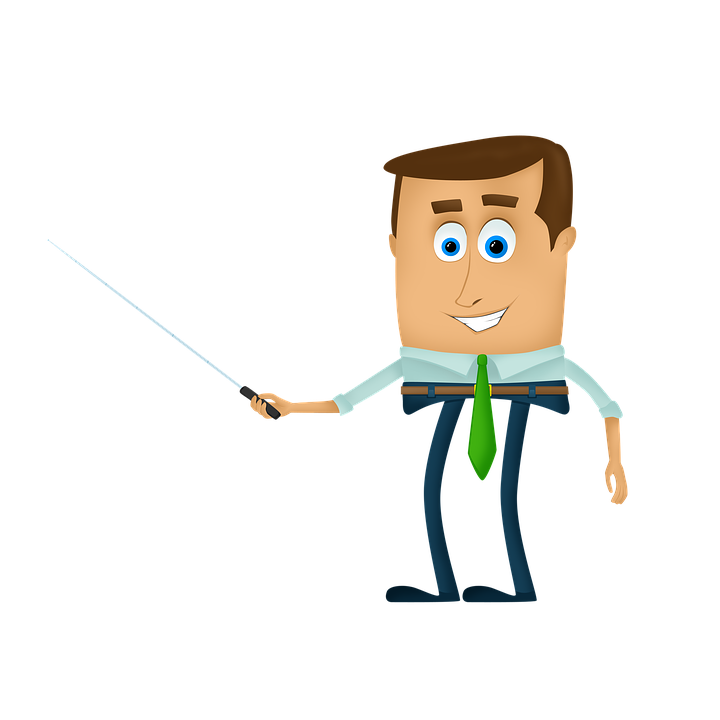 可以分给几个班？
80÷20=__ （个）
新知探究
想一想
83 ÷ 20≈            
（     ）
    80 ÷ 19≈ 
          （     ）
4
80
4
20
新知探究
我会算
3
60÷20=
62÷20≈
 (    )
3
60
2
80÷40=
2
80÷38≈ 
       (     )
40
新知探究
（2）有120面彩旗。
可以分给几个班？
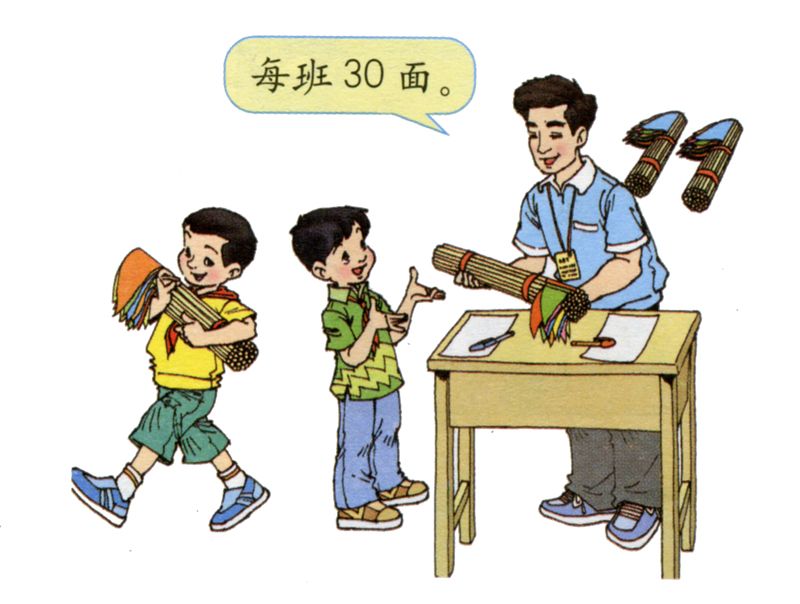 4
120÷30 =      （个）
30×4=120 120÷30=4
12÷3=4   120÷30=4
答：可以分给4个班。
240÷40=6
450÷90=5
600÷60=10
360÷40=9
300÷50=6
240÷30=8
480÷80=6
课堂练习
240÷40=
360÷40=
300÷50=
6
9
口算
8
6
10
6
5
600÷60=
450÷90=
240÷30=
480÷80=
课堂练习
想一想：122 ÷ 30 ≈
              (       )
               120 ÷ 28 ≈
                         (      )
4
120
4
30
课堂练习
我会送。
80÷38 ≈
353÷70≈
90÷32≈
424÷60≈
3
5
7
2
新知探究
口算方法
除数是整十数的口算除法，可以想乘法算除法；也可以想表内除法算除法。
估算方法
根据“四舍五入”法，把两位数或三位数看作与它接近的整十或整百整十的数再口算出结果。
课堂练习
我会填
1、口算420÷60，想42÷6=（    ），所以420÷60=（    ）。

   2、183÷20 ≈（    ），241里面大约有（    ）个40。

   3、一个数的40倍是160，这个数是（    ）。

   4、一个因数是80，积是640，另一个因数是（    ）。
7
7
9
6
4
8
课堂练习
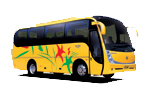 四年级255人去春游。
要派几辆车呢？
每辆车限坐50人。
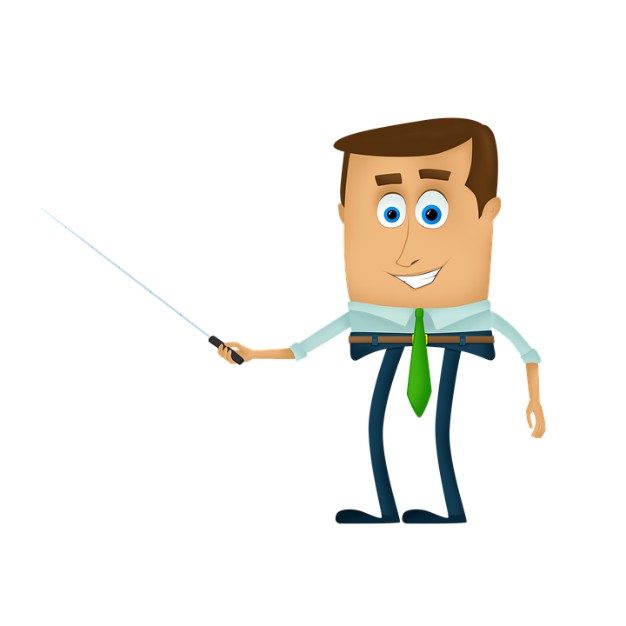 255 ÷50 ≈       （辆）
（       ）
6
300
答：要派6辆车。
课堂小结
我会说
1.这节课，你有什么收获？
2.你还想说点什么？
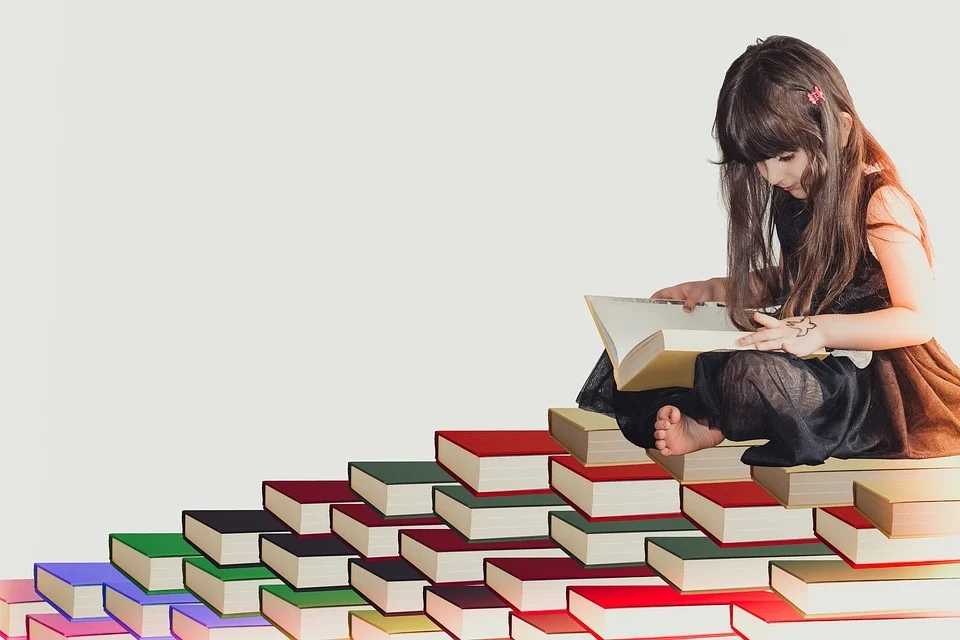 人教版小学数学四年级上册
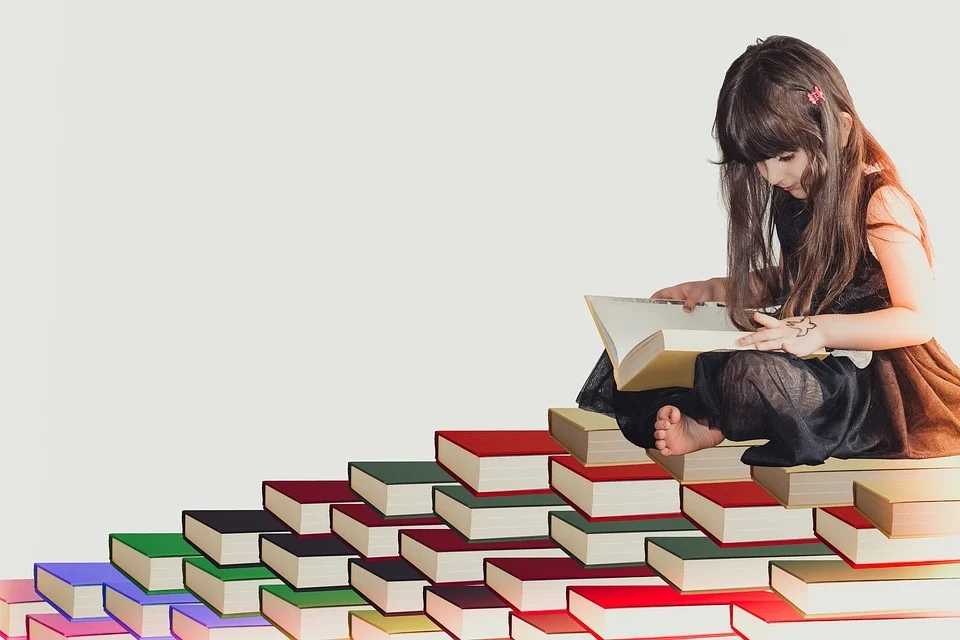 感谢你的聆听
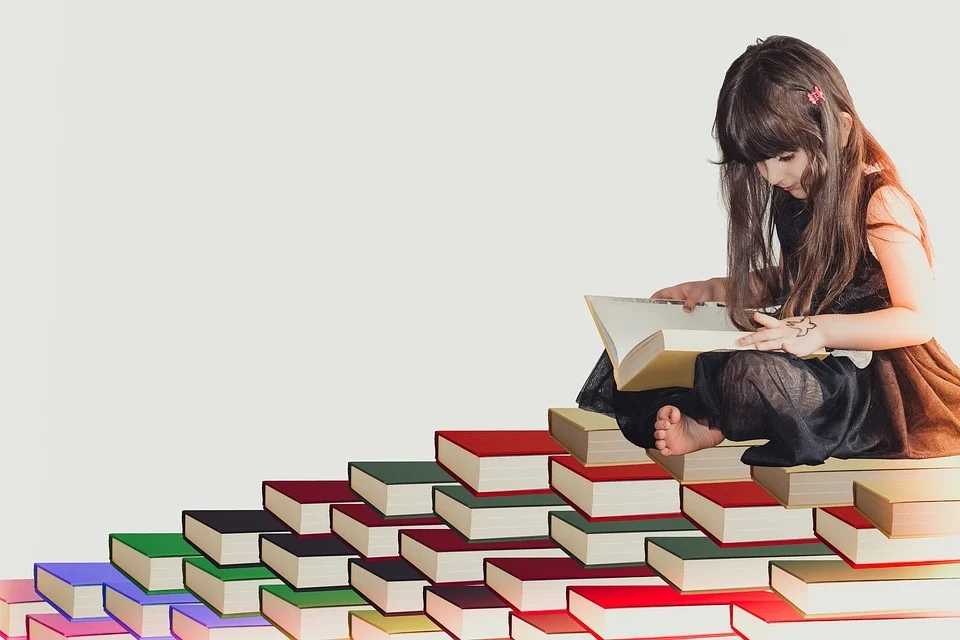 MENTAL HEALTH COUNSELING PPT
第六单元   除数是两位数的除法
讲解人：PPT818  时间：20XX
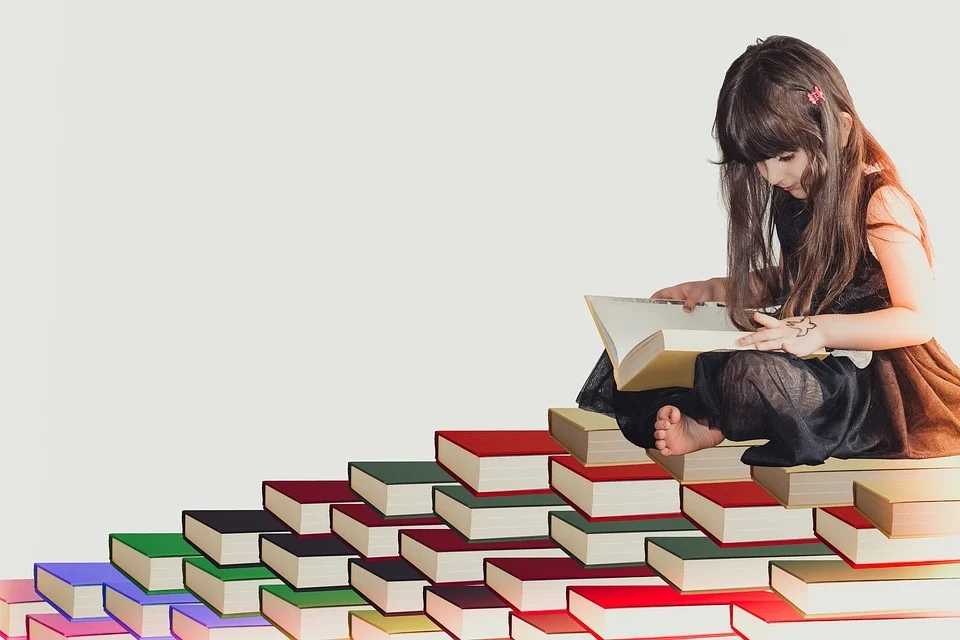